Service Area MapsNorthern Virginia Acute Care Hospitals
Prepared by Health Systems Agency of Northern Virginia
2021
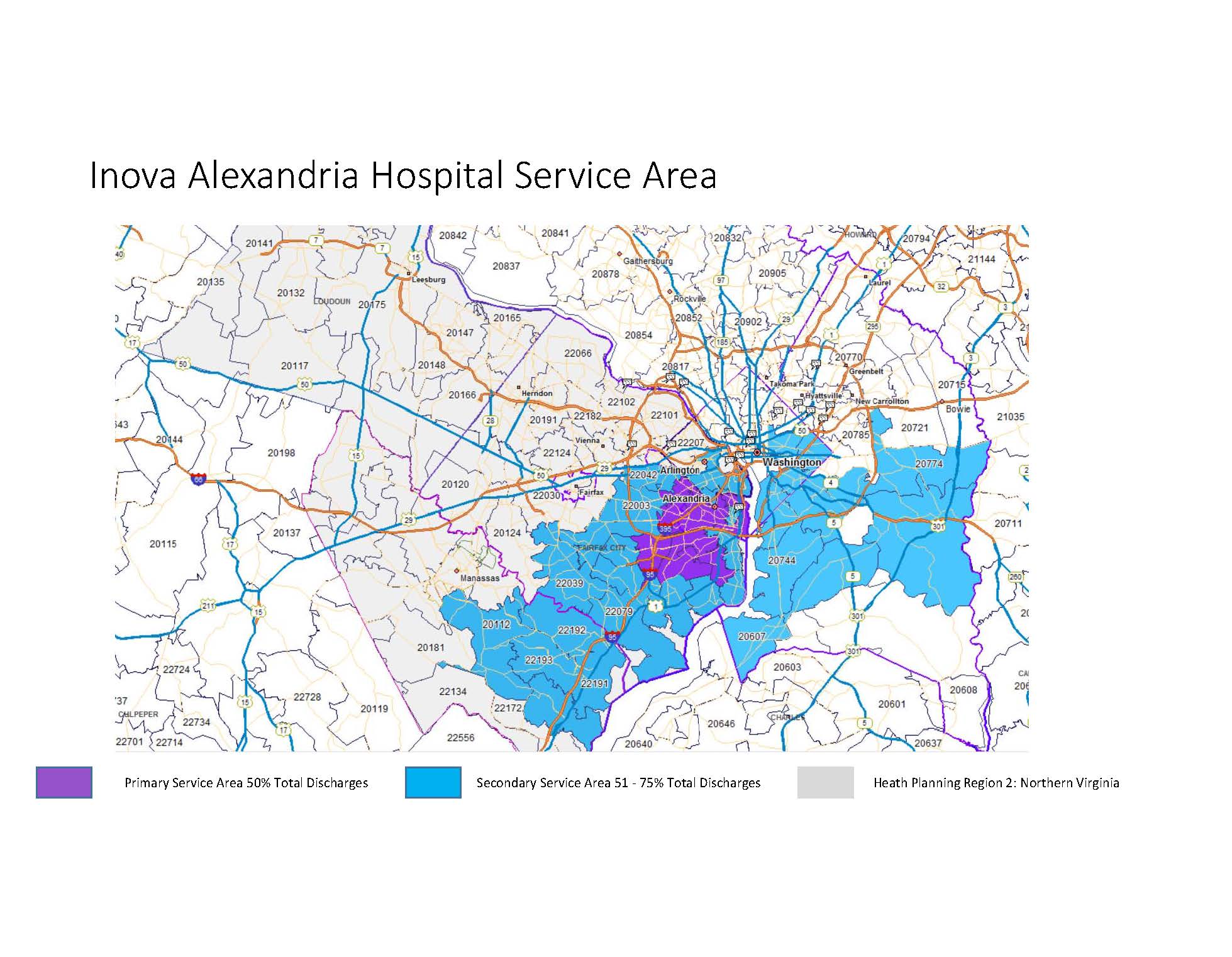 Source: VHI Patient Level Discharges Data, 2019; Calculations and Tabulations HSANV, 2021.
2
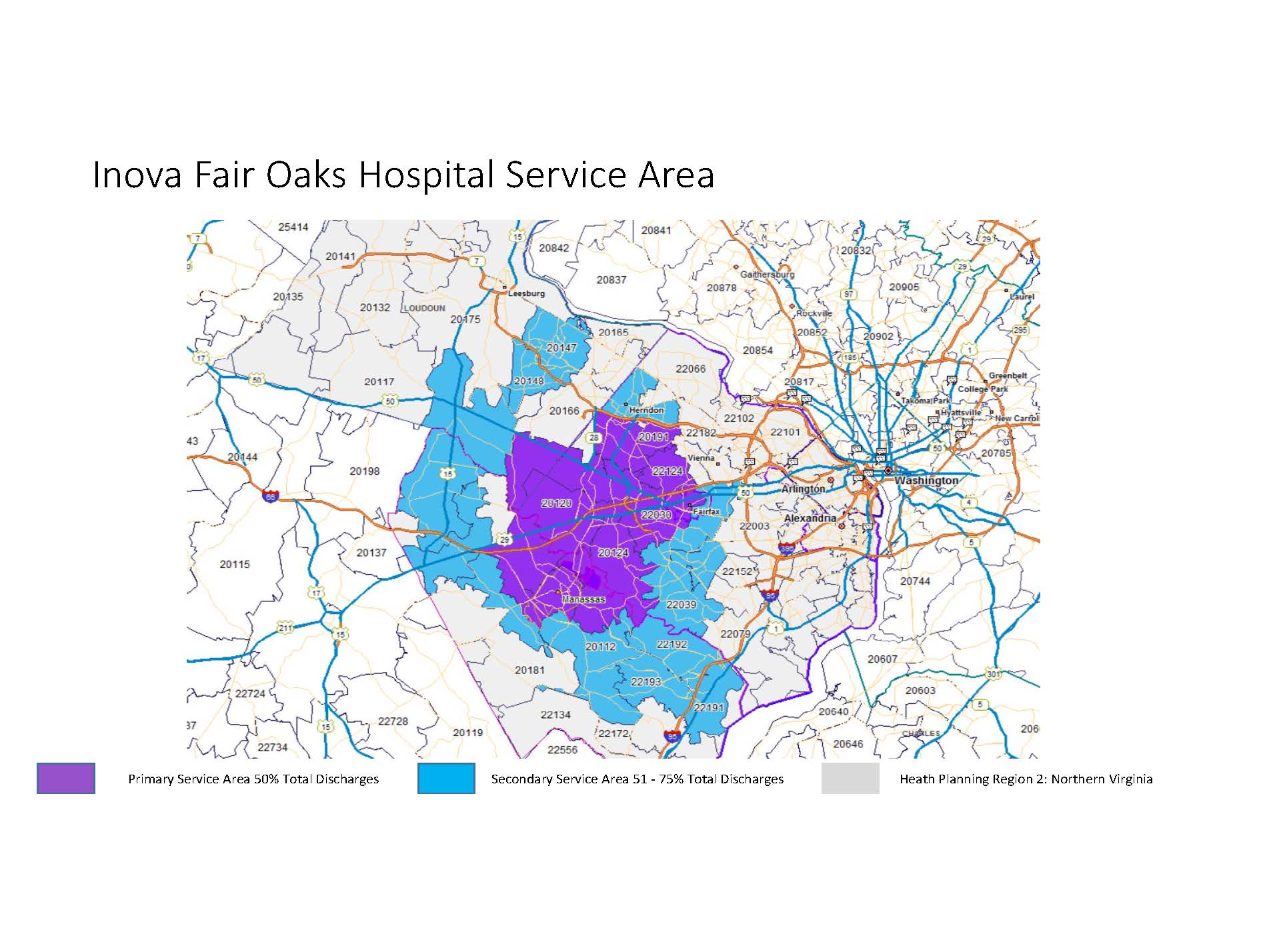 Source: VHI Patient Level Discharges Data, 2019; Calculations and Tabulations HSANV, 2021.
3
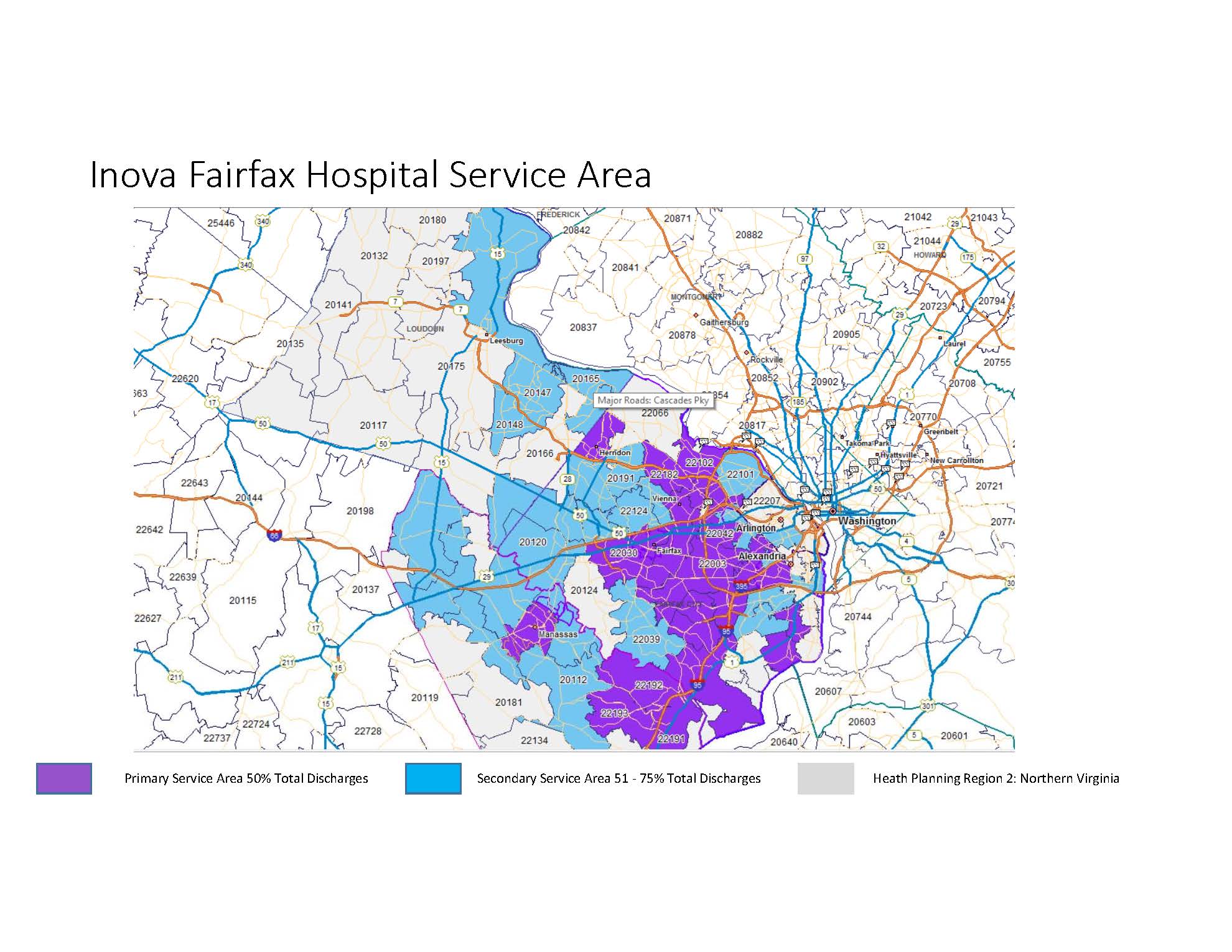 Source: VHI Patient Level Discharges Data, 2019; Calculations and Tabulations HSANV, 2021.
4
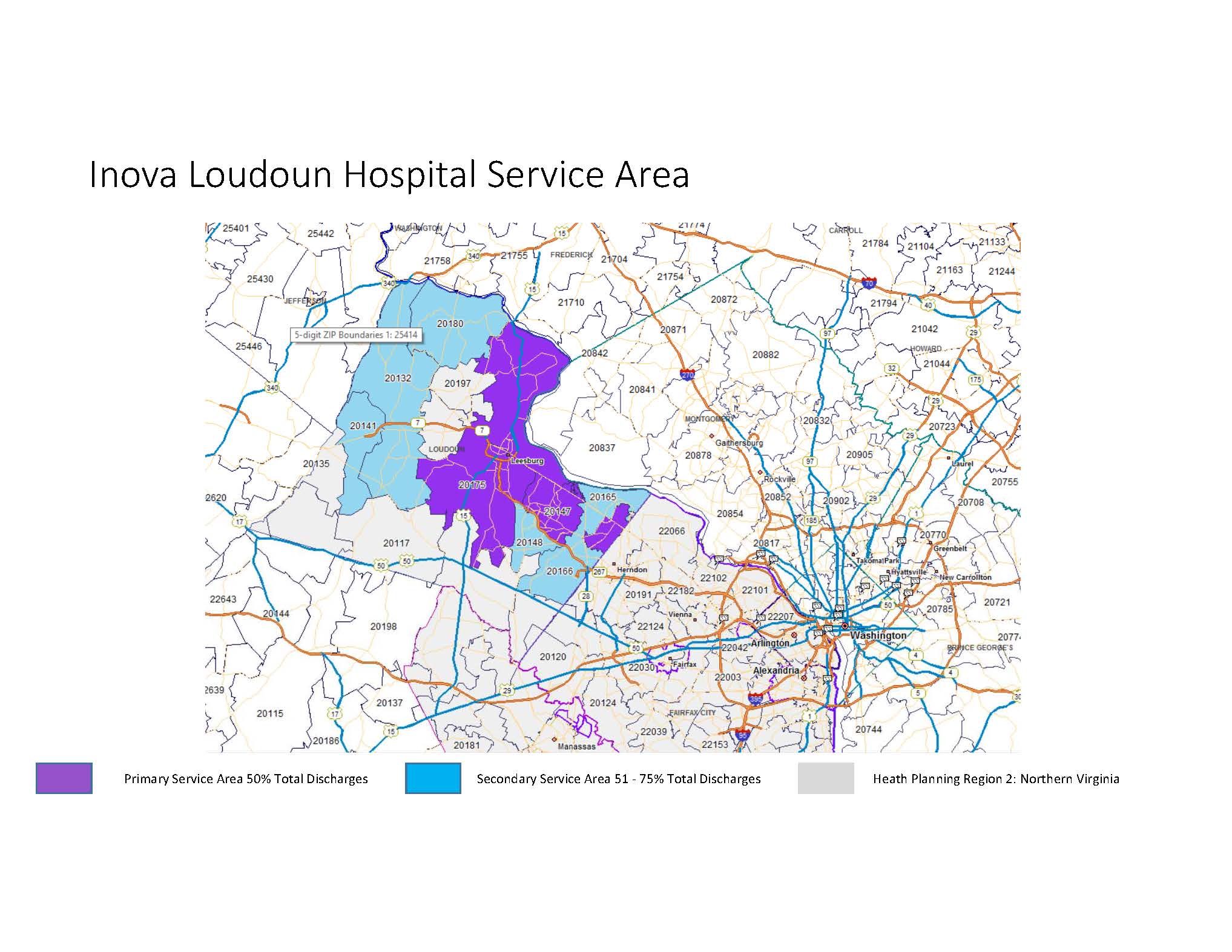 Source: VHI Patient Level Discharges Data, 2019; Calculations and Tabulations HSANV, 2021.
5
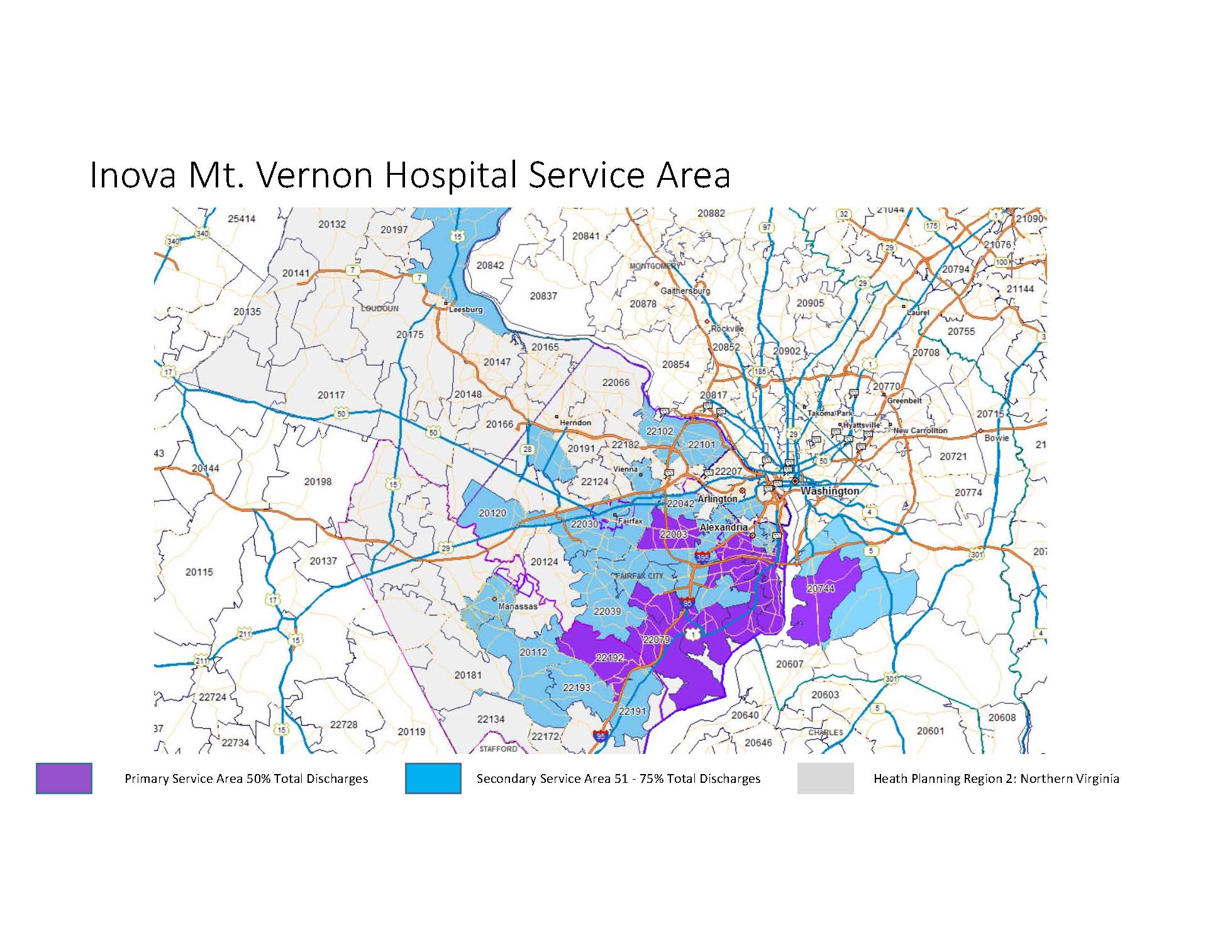 Source: VHI Patient Level Discharges Data, 2019; Calculations and Tabulations HSANV, 2021.
6
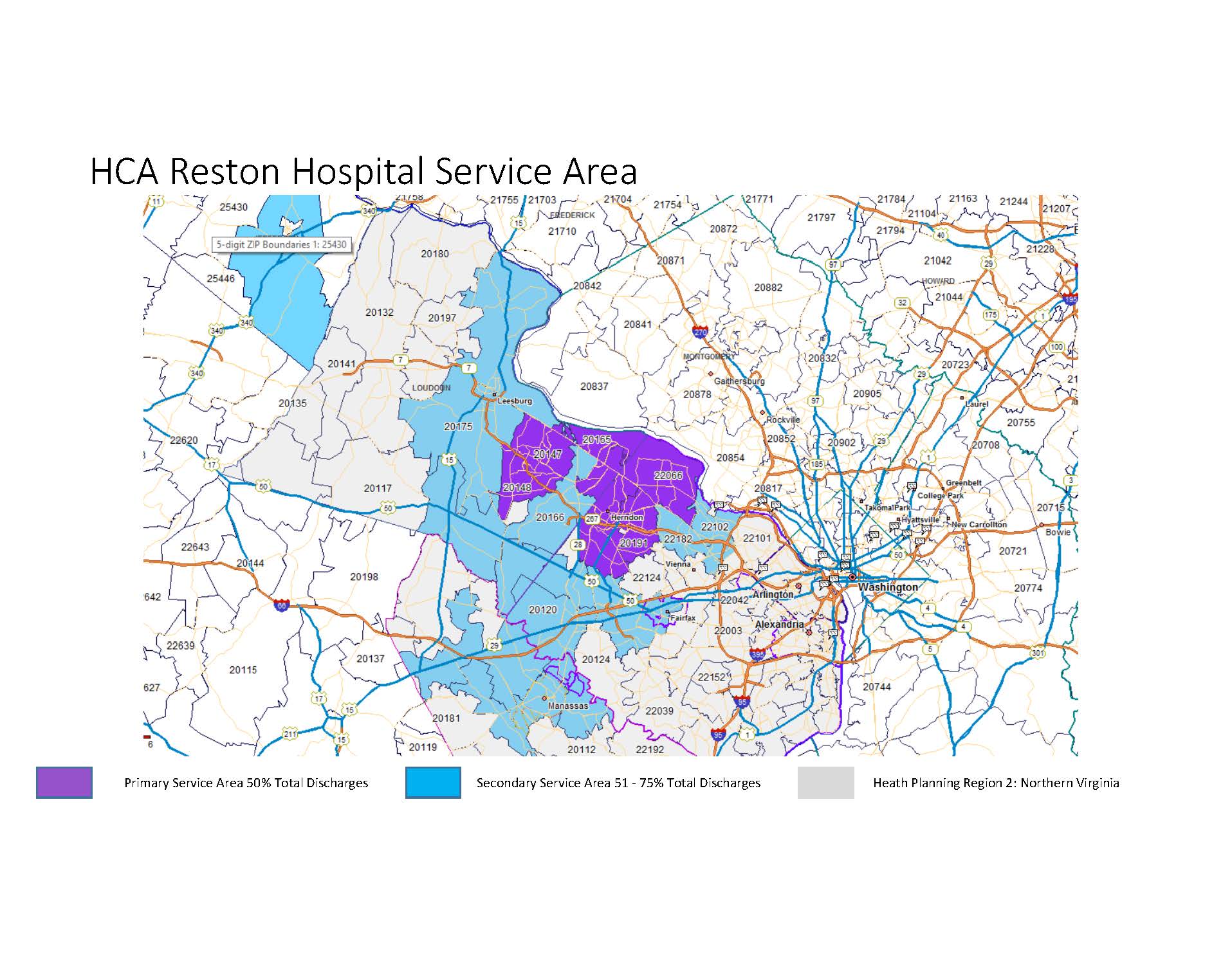 Source: VHI Patient Level Discharges Data, 2019; Calculations and Tabulations HSANV, 2021.
7
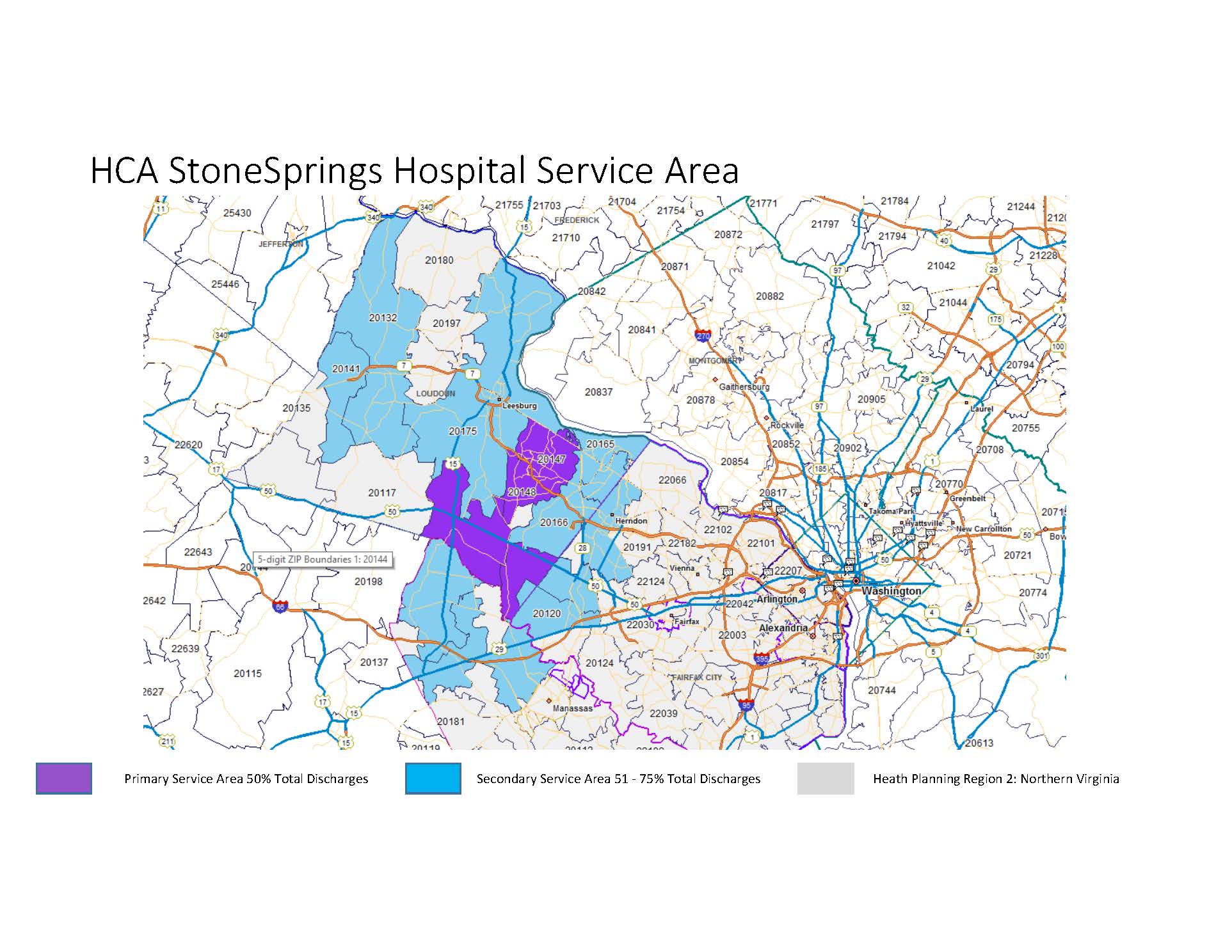 Source: VHI Patient Level Discharges Data, 2019; Calculations and Tabulations HSANV, 2021.
8
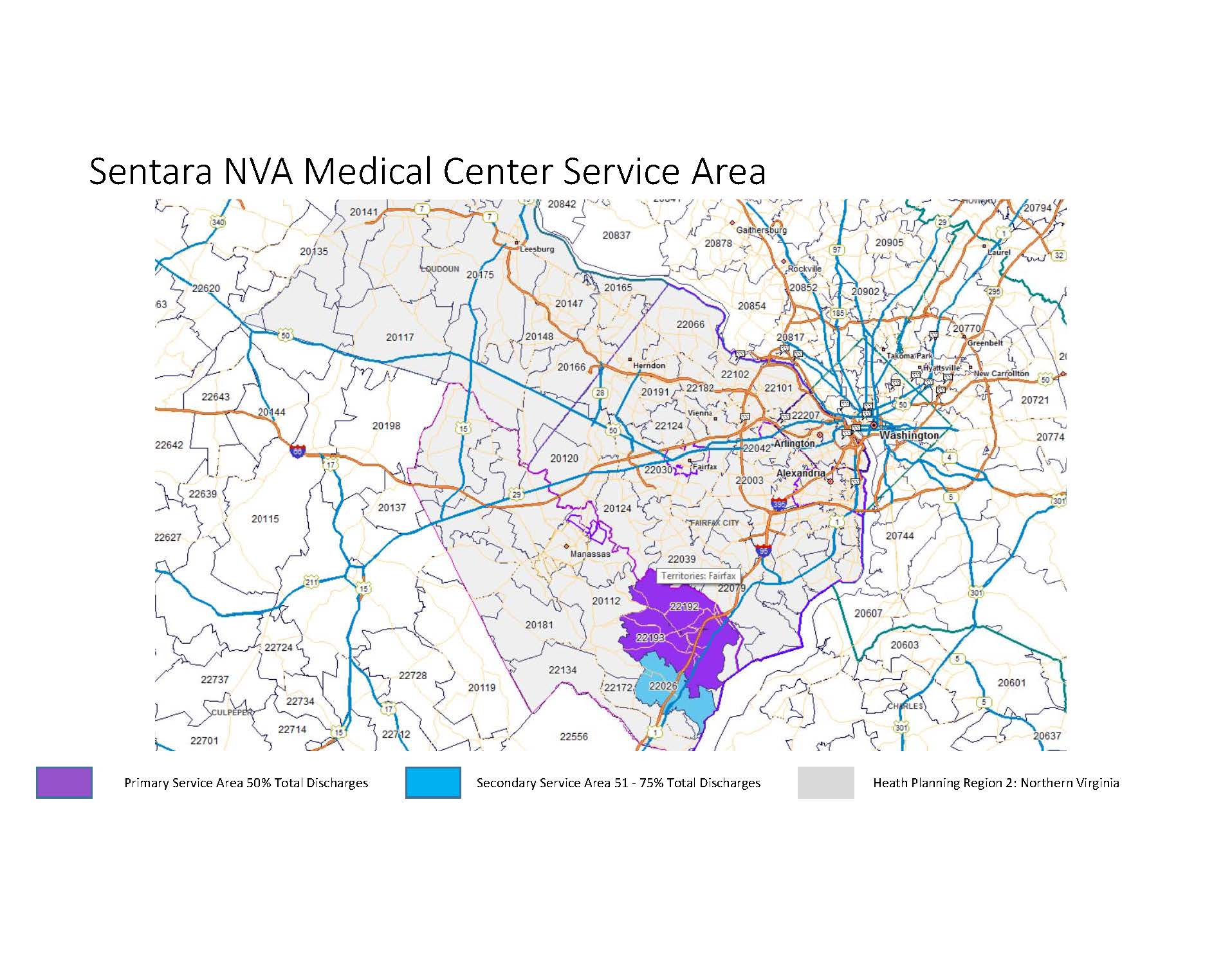 Source: VHI Patient Level Discharges Data, 2019; Calculations and Tabulations HSANV, 2021.
9
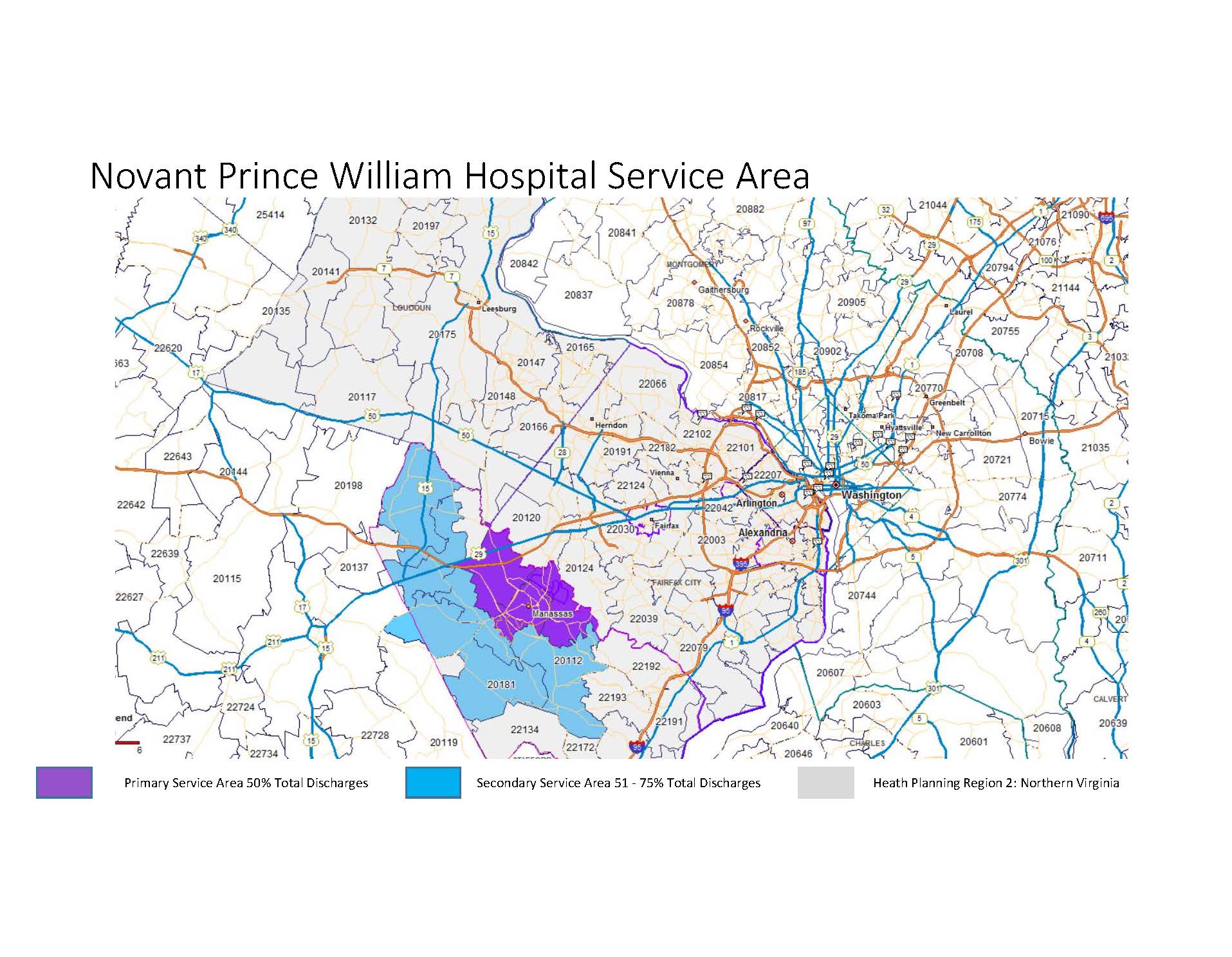 Source: VHI Patient Level Discharges Data, 2019; Calculations and Tabulations HSANV, 2021.
10
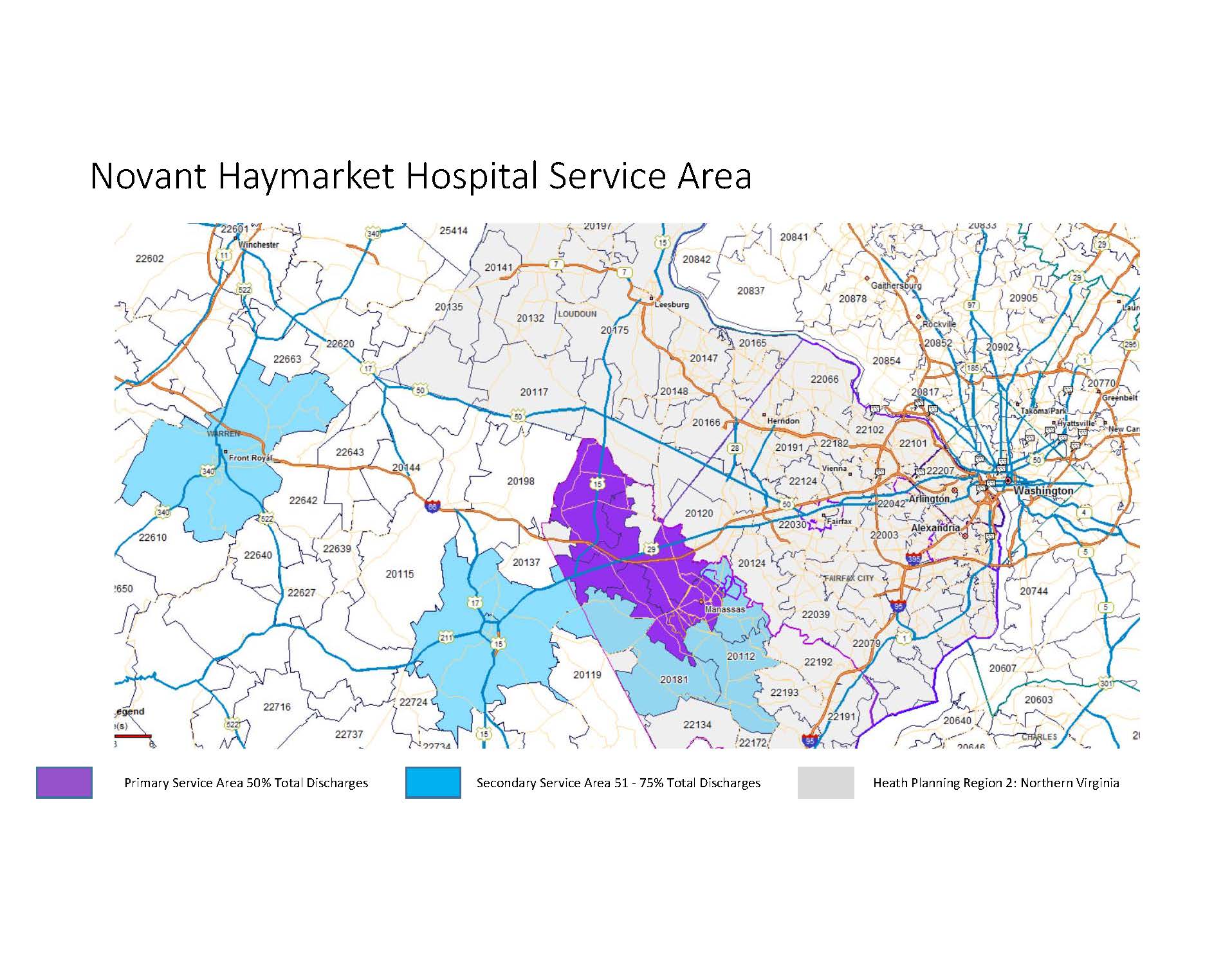 Source: VHI Patient Level Discharges Data, 2019; Calculations and Tabulations HSANV, 2021.
11
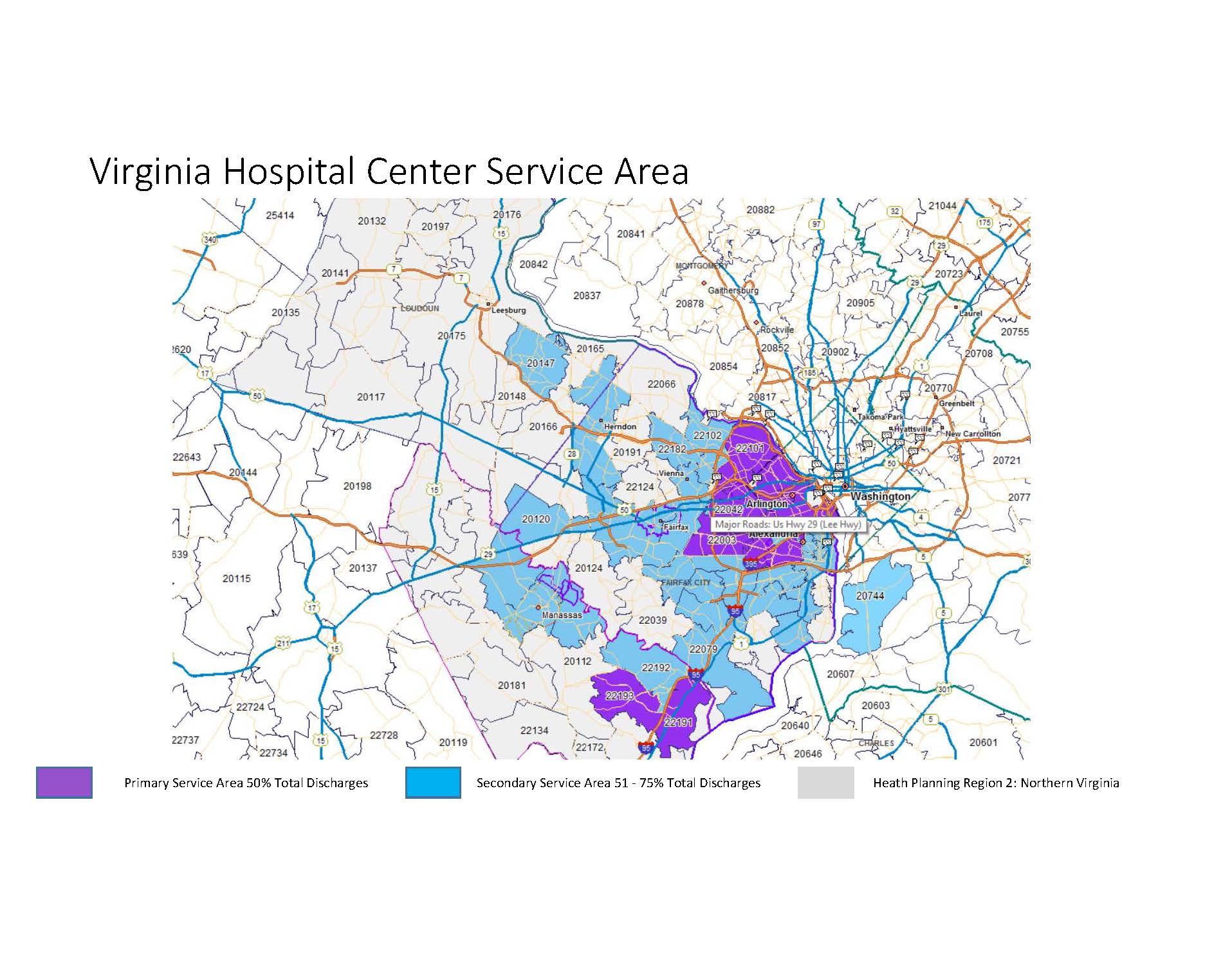 Source: VHI Patient Level Discharges Data, 2019; Calculations and Tabulations HSANV, 2021.
12
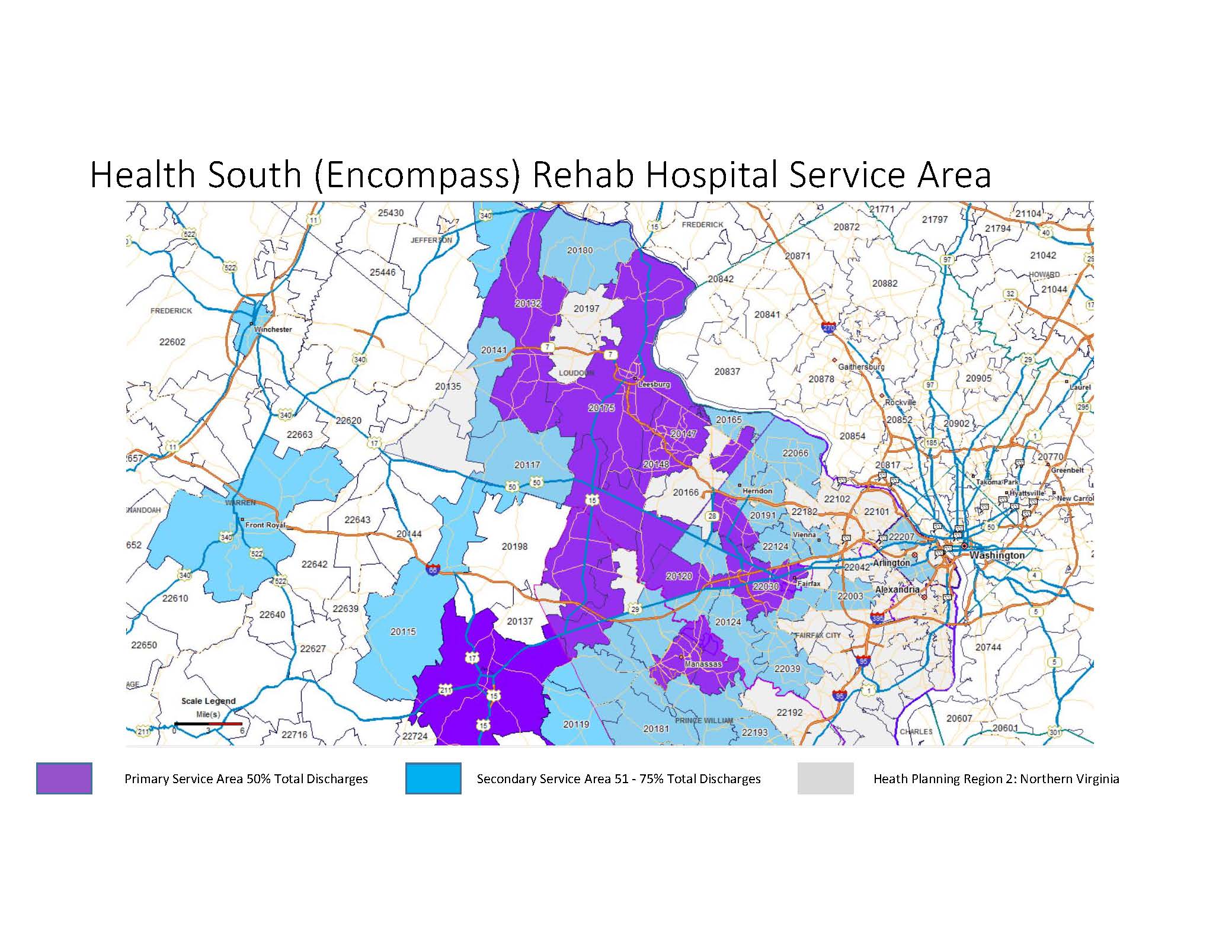 Source: VHI Patient Level Discharges Data, 2019; Calculations and Tabulations HSANV, 2021.
13
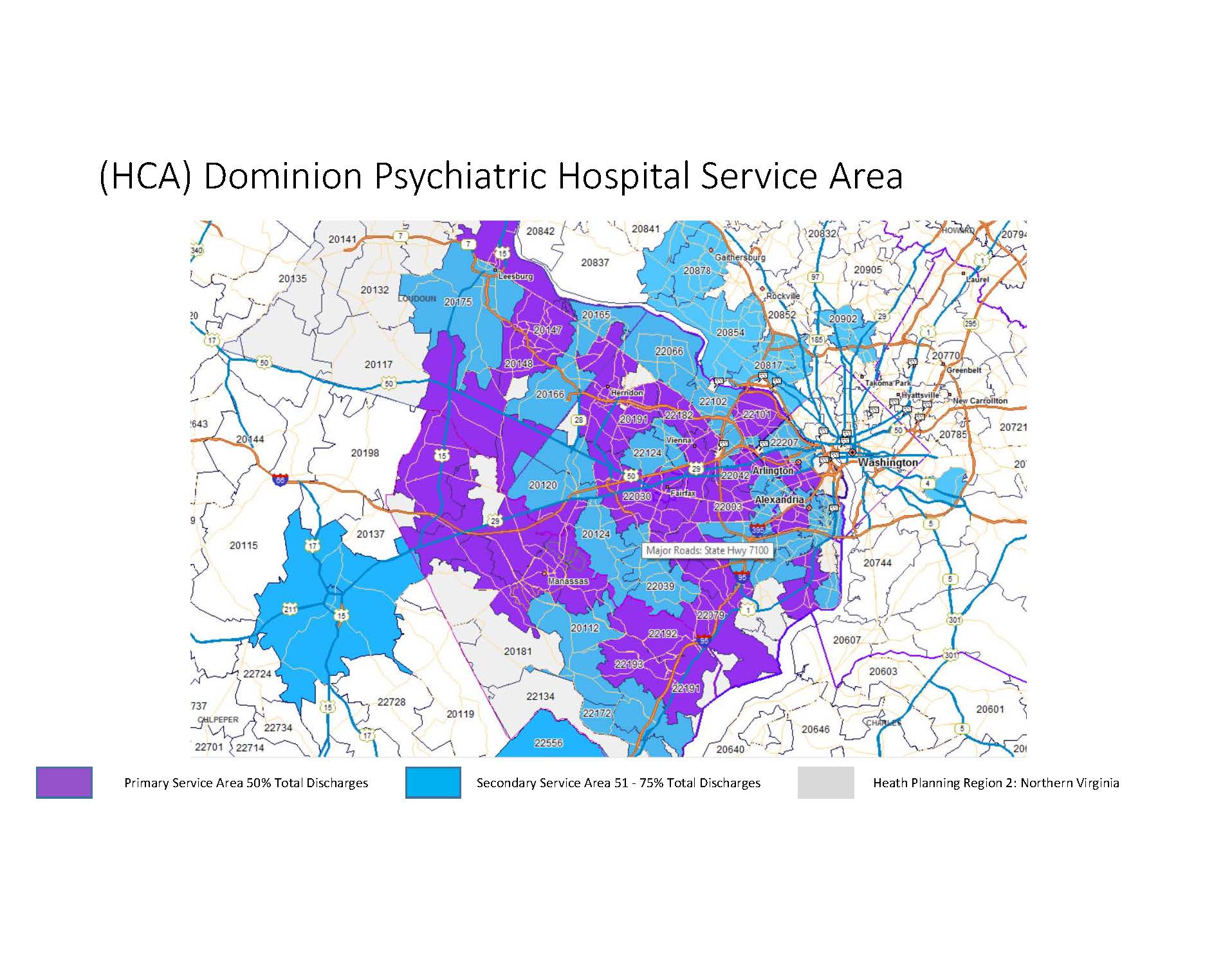 Source: VHI Patient Level Discharges Data, 2019; Calculations and Tabulations HSANV, 2021.
14
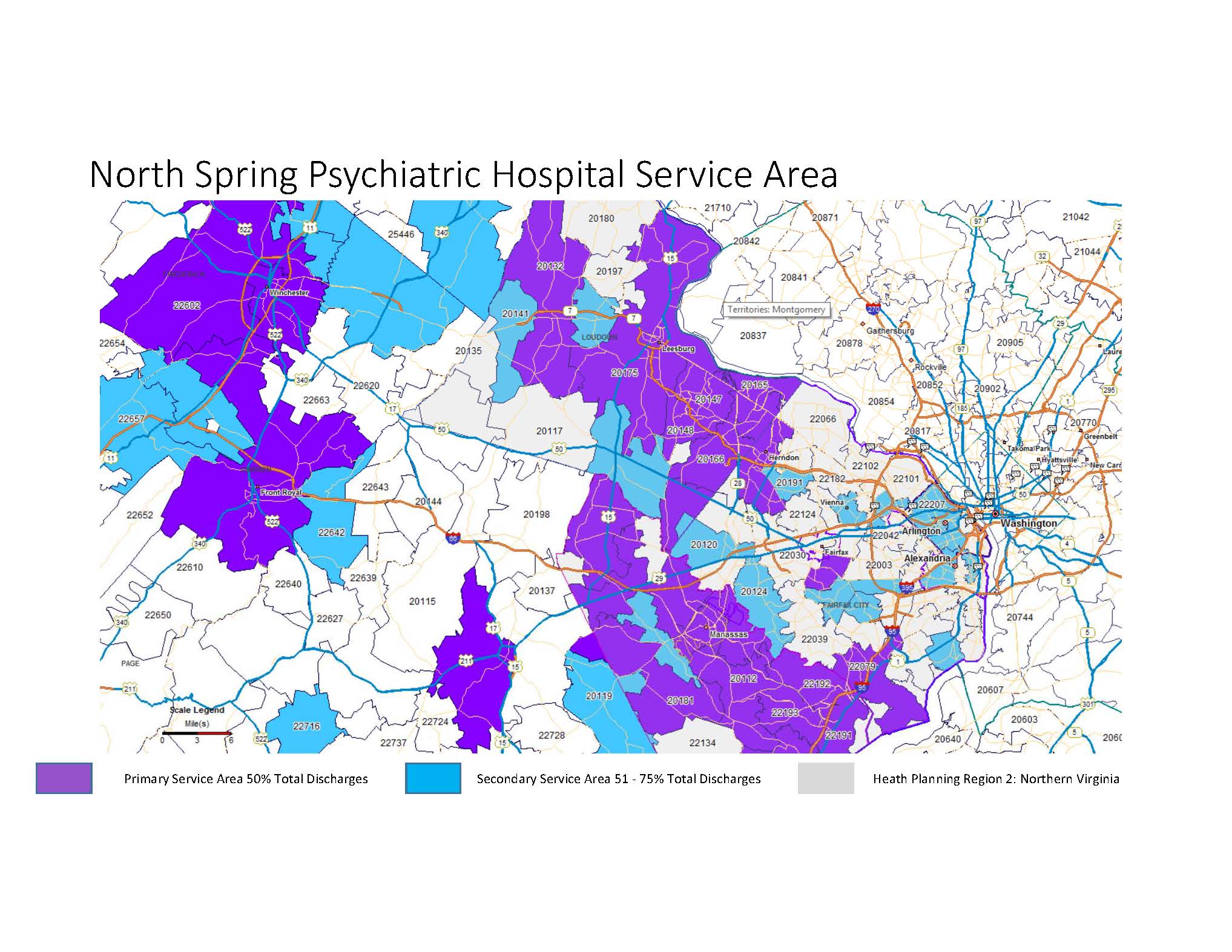 Source: VHI Patient Level Discharges Data, 2019; Calculations and Tabulations HSANV, 2021.
15